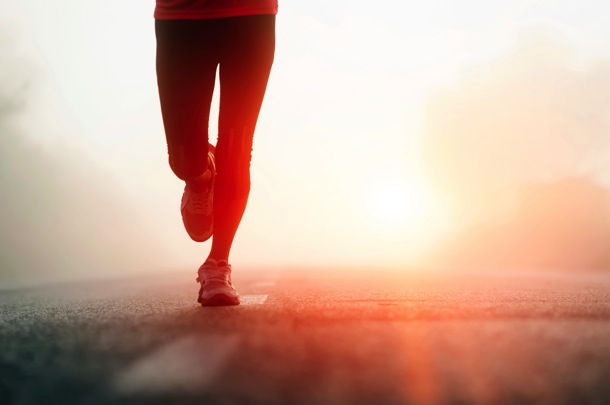 擁抱每一日
詩篇5:1-8
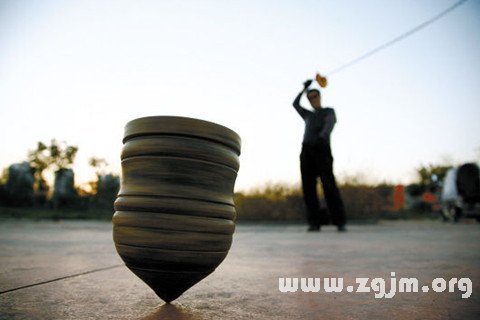 陀螺般的人生
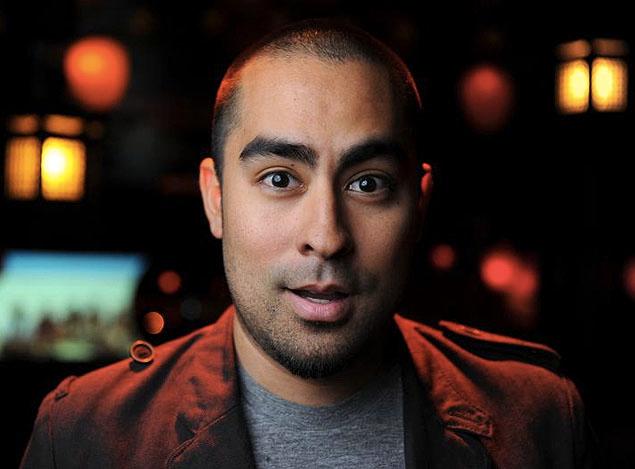 Cesar Kuriyama
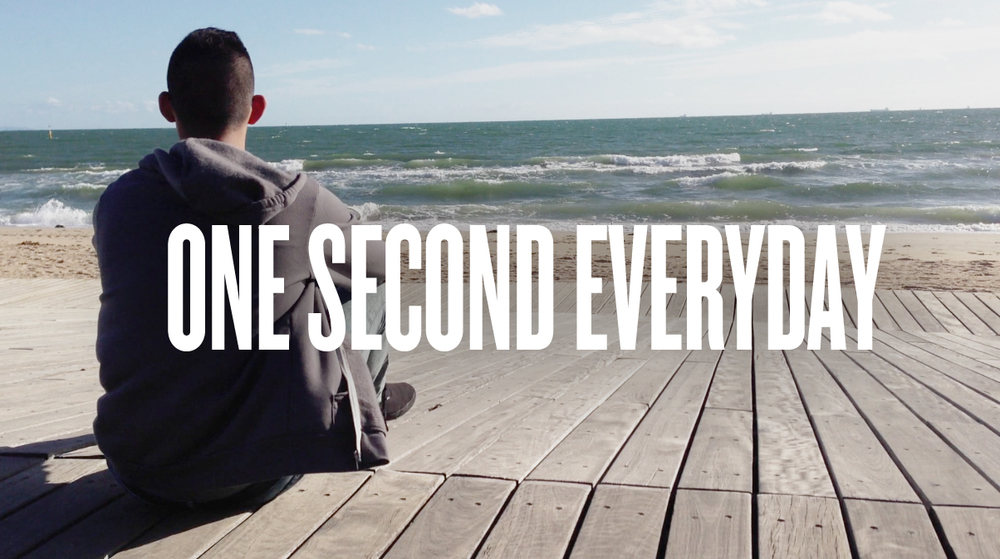 一、清晨等候禱告神
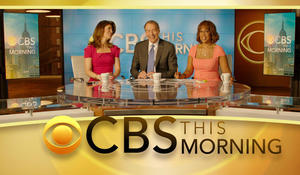 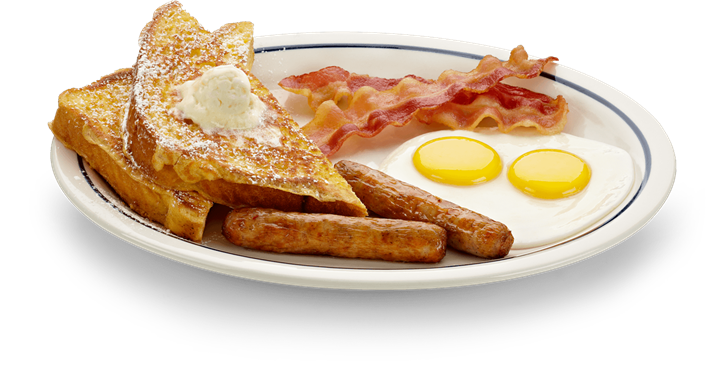 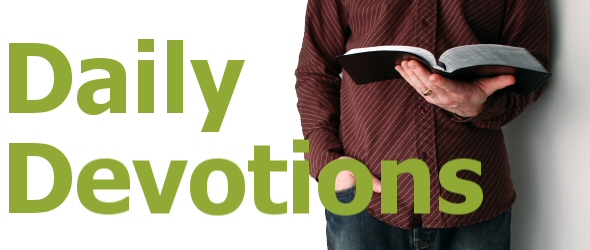 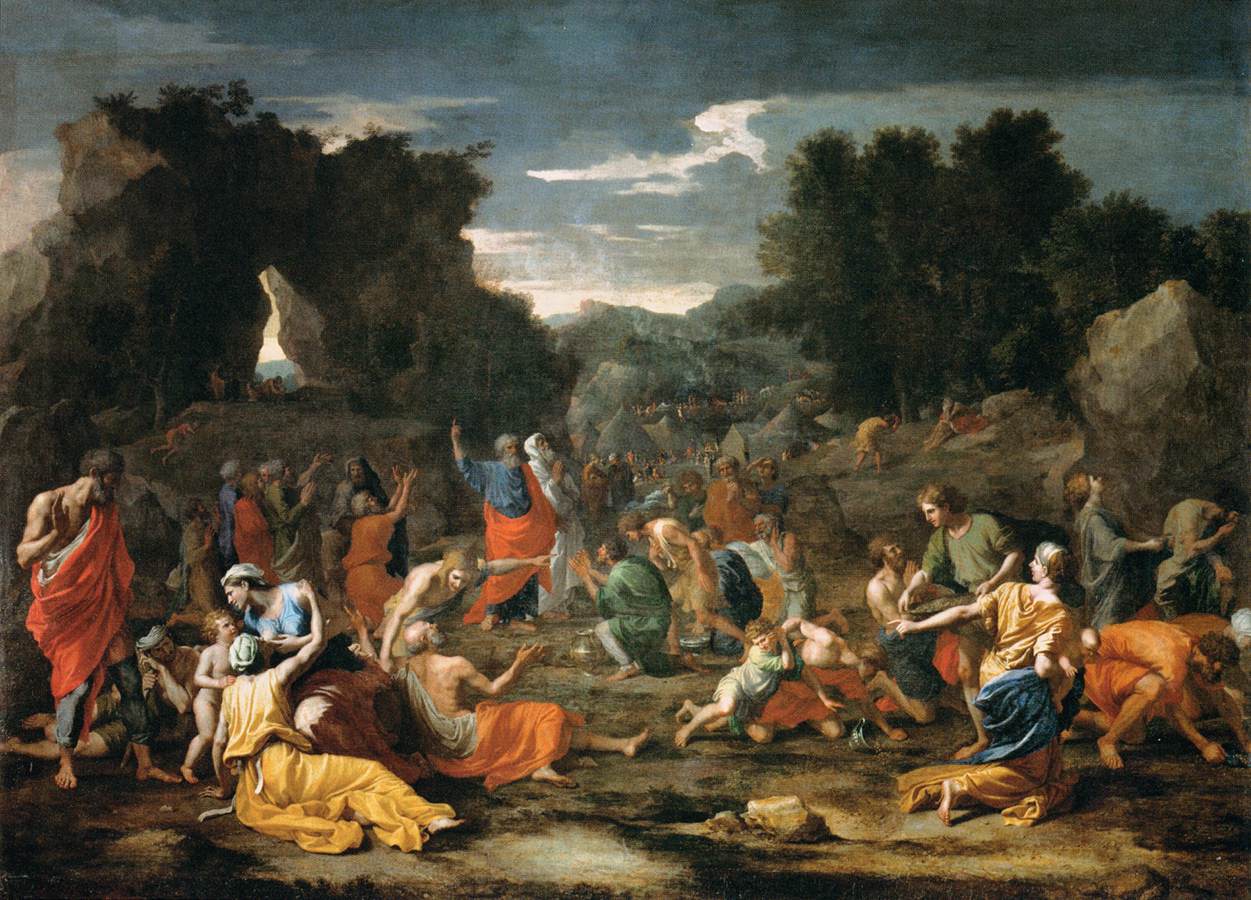 清晨的嗎哪
耶和華啊，早晨你必聽我的聲音；早晨我必向你陳明我的心意，並要警醒。
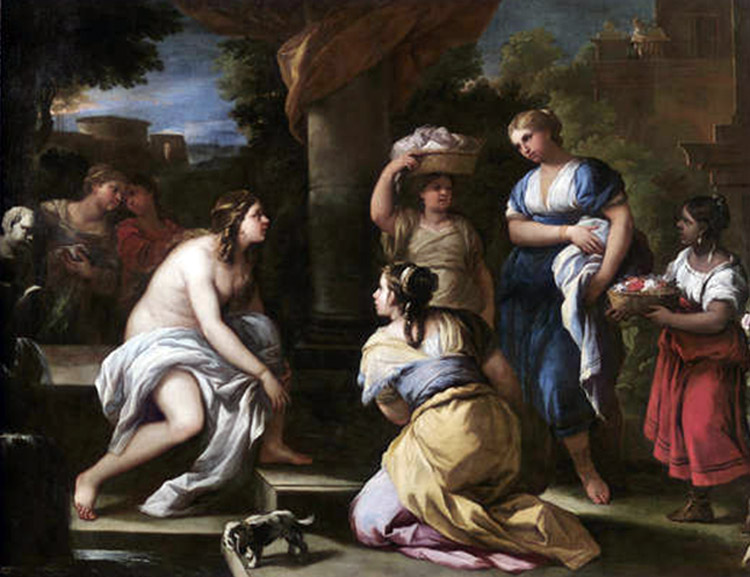 二、堅固信仰的防線
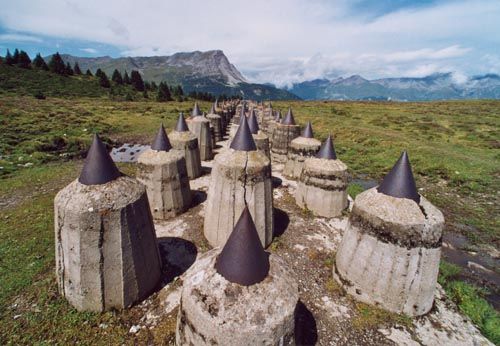 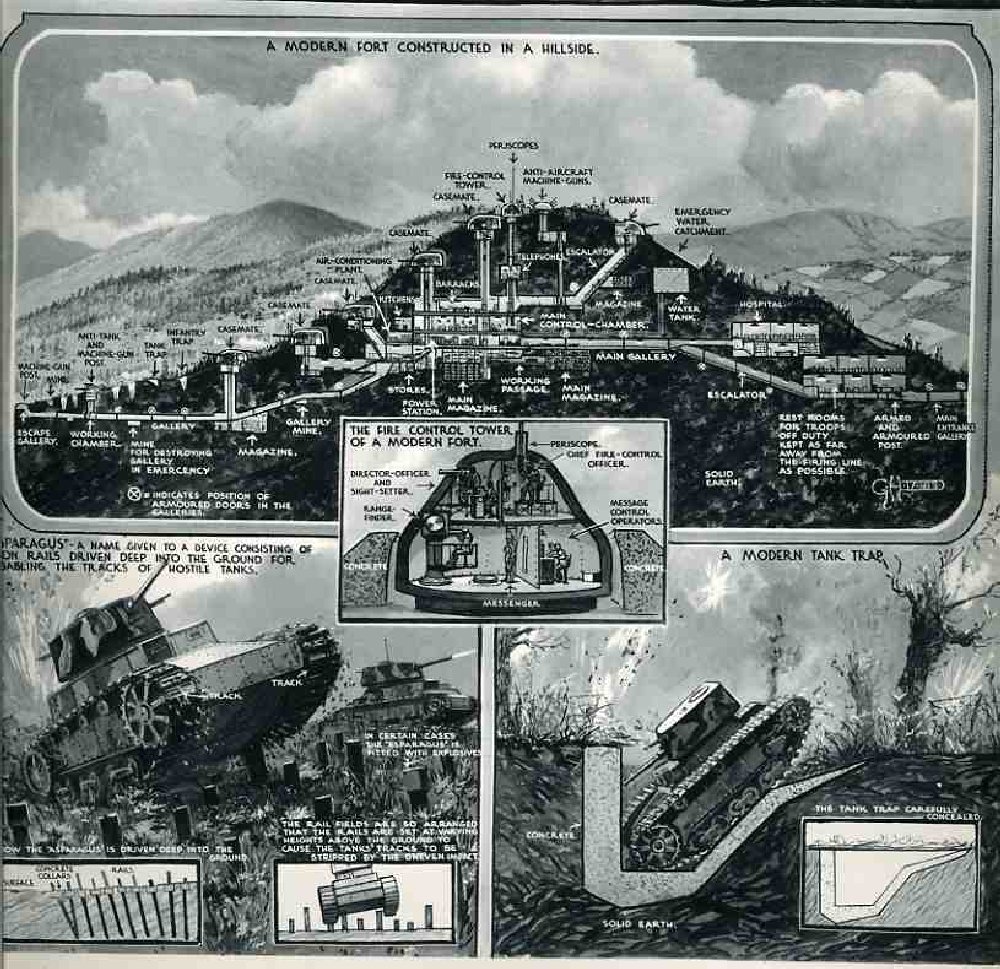 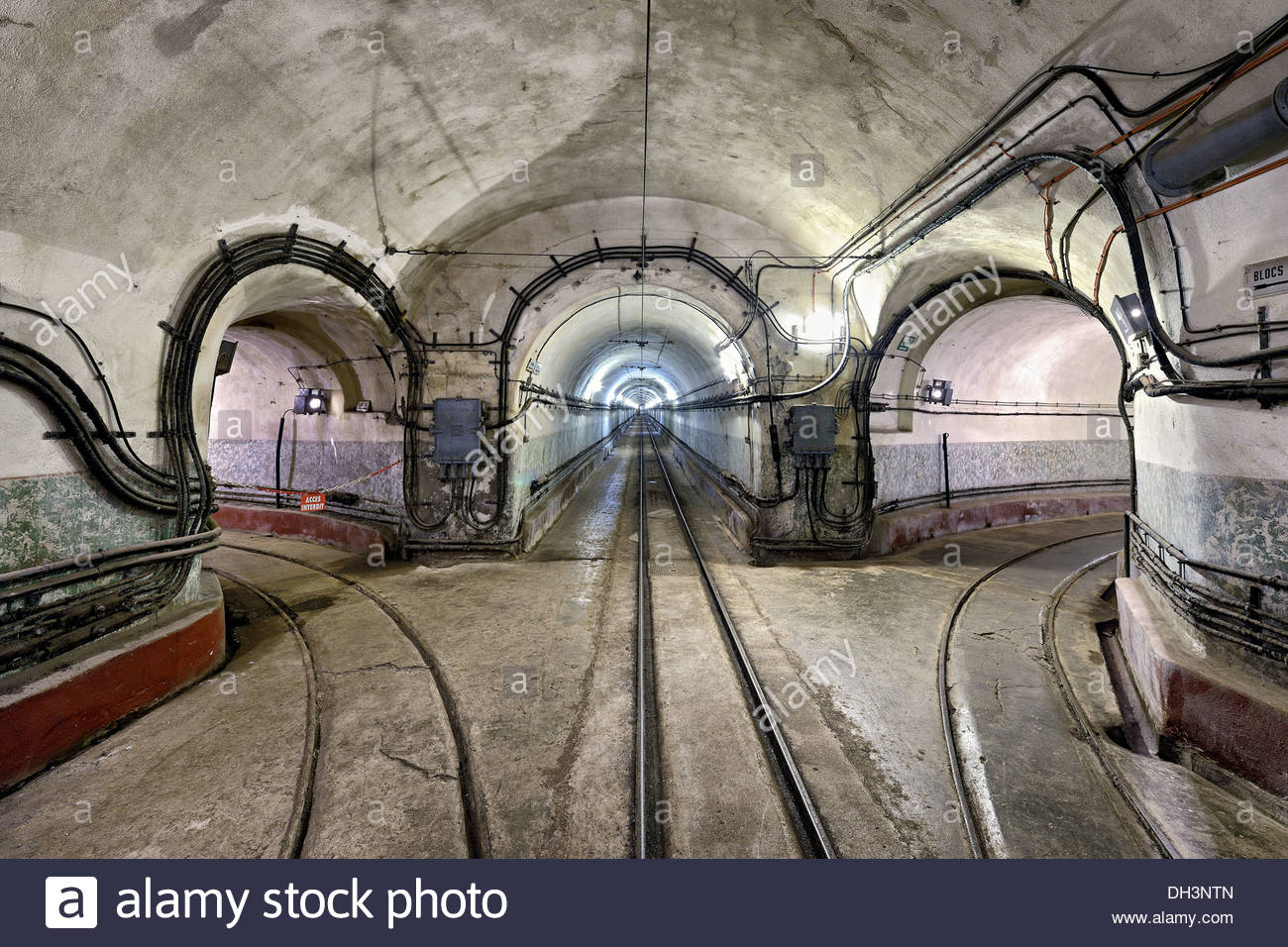 Maginot Line  馬其諾防線
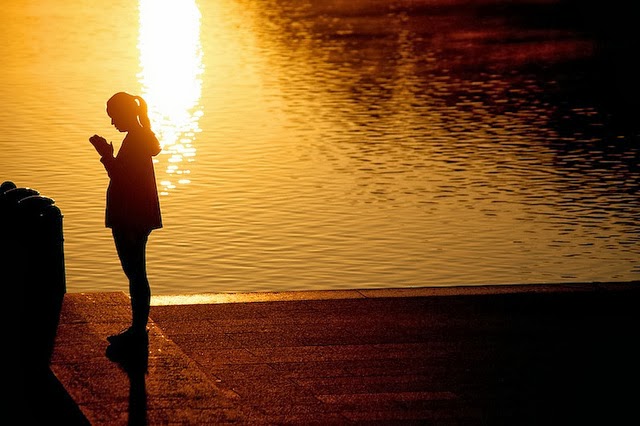 至於我，我必憑你豐盛的慈愛進入你的居所，我必存敬畏你的心向你的聖殿下拜。耶和華啊，求你因我的仇敵，憑你的公義引領我，使你的道路在我面前正直。
      （詩篇5:7-8）
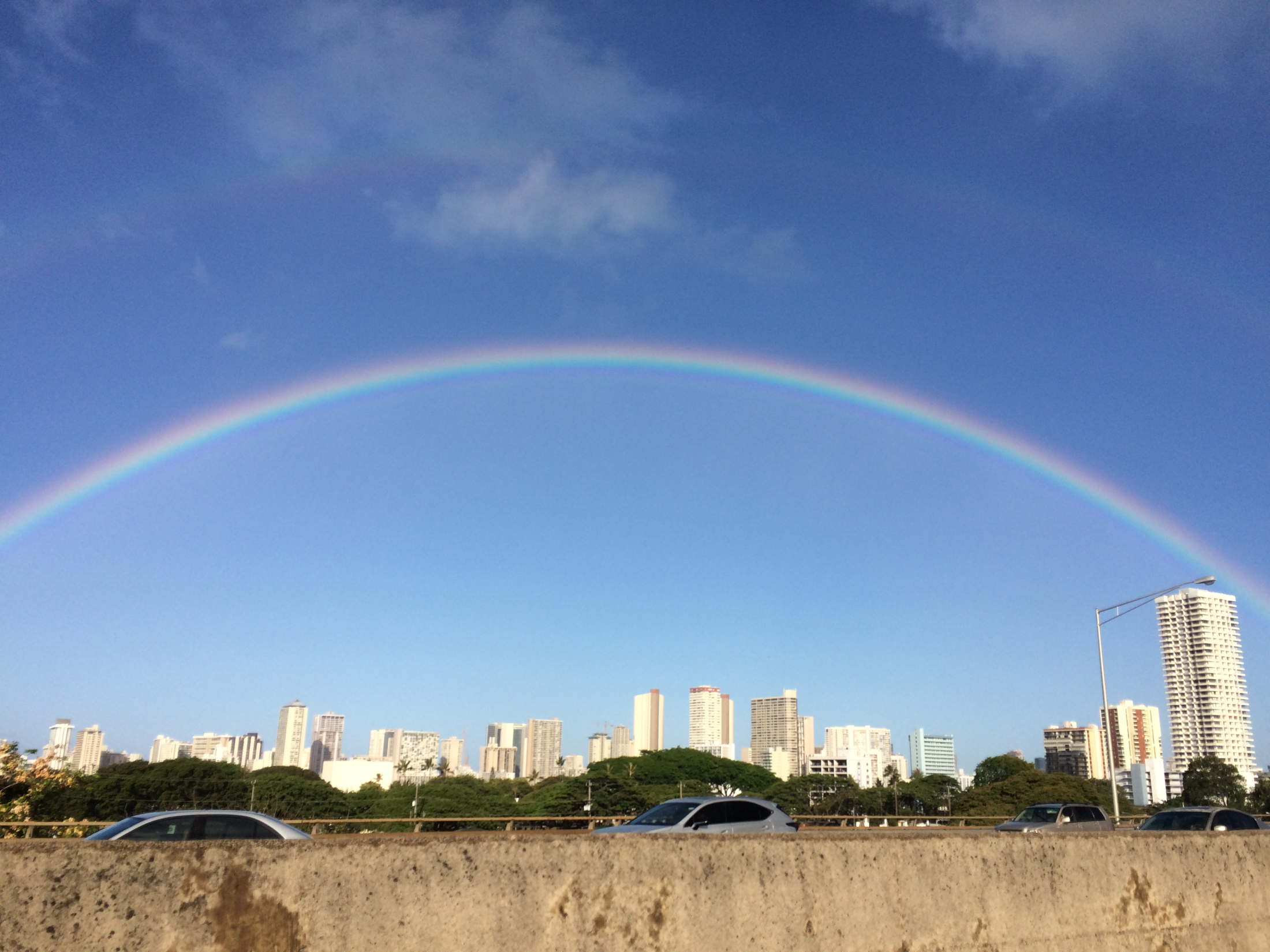 One second every day